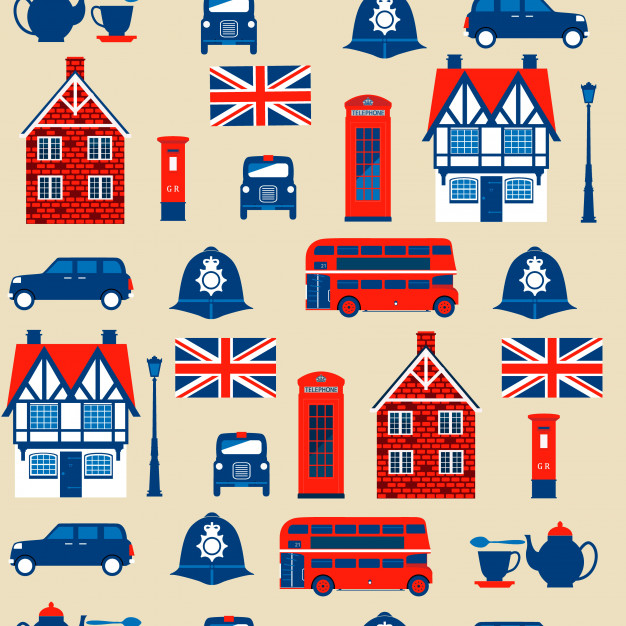 ENGLISH DAY
COLEGIO SAN JOSÉ DEL PARQUE
¿QUÉ ES?
ES UNA JORNADA DE INMERSIÓN LINGÜÍSTICA EN INGLÉS REALIZADA EN EL PROPIO CENTRO Y LLEVADA A CABO POR SU PROFESORADO.
¿POR QUÉ?
1. CUBRIR NECESIDADES DE
EXPRESIÓN Y COMPRENSIÓN 
ORAL.
2. MOTIVACIÓN DEL ALUMNADO.
3. CONOCER PAÍSES DE HABLA INGLESA PARA FAVORECER EL INTERÉS POR EL APRENDIZAJE DE SU LENGUA.
OBJETIVOS
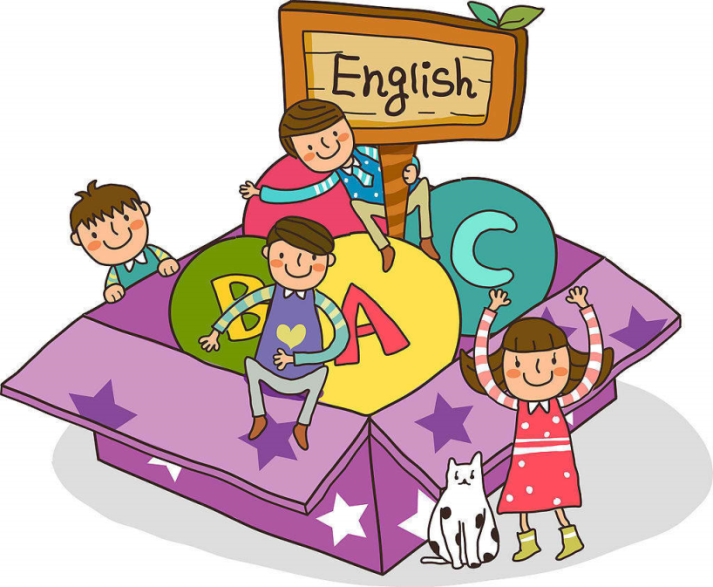 PROMOVER EL USO DEL INGLÉS
AUMENTAR LA MOTIVACIÓN
MEJORAR LAS HABILIDADES COMUNICATIVAS ORALES, SOCIALES Y PERSONALES
DESTACAR LA PARTICIPACIÓN ACTIVA
METODOLOGÍAS INNOVADORAS
APRENDIZAJE COOPERATIVO
GAMIFICACIÓN
INTELIGENCIAS MÚLTIPLES
APRENDIZAJE POR COMPETENCIAS
DESARROLLO Y EJECUCIÓN
INFANTIL
PRIMARIA
MAÑANA
1º Y 2º  GYMKHANA  - ALGUNOS PAÍSES DE HABLA INGLESA (PATIO 1)
3º Y 4º   VISITA A LONDRES Y NUEVA YORK (PISTA CUBIERTA Y CARRETERA)
TARDE
SPELLING BEE CONTEST
1º, 2º Y 3º  SALÓN DE ACTOS
4º  SALA AUDIOVISUALES
5 AÑOS
LOS NIÑOS HACEN DIFERENTES JUEGOS TEMÁTICOS
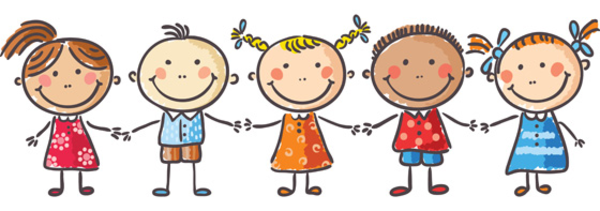 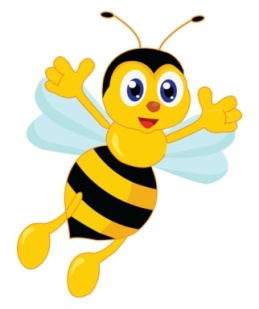 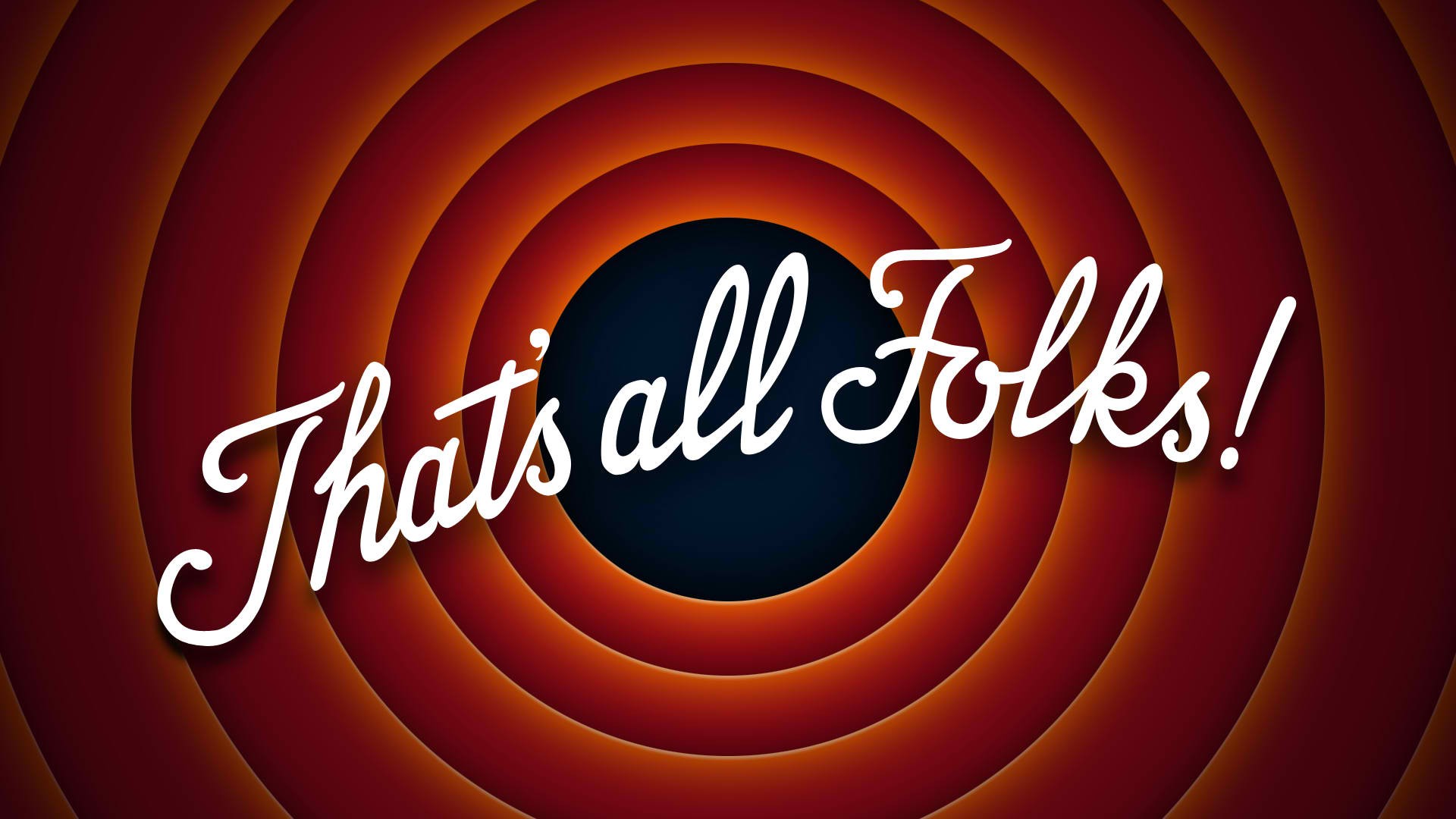 ¡MUCHAS GRACIAS!
¡ESO ES TODO, AMIGOS!